What you get with DDI 3.3
Wendy Thomas – Chair, DDI Technical Committee
EDDI 2017
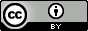 This work is licensed under a Creative Commons Attribution 4.0 International License.
Why DDI 3.3?
Work of the Survey Design and Implementation Group (SDI) needed to be provided to DDI users
Large increase in user base following 3.2 release
Implementation of DDI in 
Creating and fielding questionnaires
Managing data within organizations
Discovery systems actively using DDI as source content
Active filing of issues arising out of implementation
SDI Working Group
Sampling 
Covering Sample Frames, Sampling Process and  resulting sample
Weighting
Means for describing the calculation of weights, their application within a data set, and the application of weights by the data user
Survey Design
Tracking the development, translation, and testing of questions
Data capture
About 15% of the issues raised after the publication of 3.2 focused on improvements to the Data Collection and Question content
Most additions and changes to the Data Collection Module have been “ease of use” enhancement
Fixed values to allow hard coding of a response
Total or summary cell 
Expanded labeling capabilities in grids
Exploration of a simple form of Question Grid
Better documentation
How to use in general
Examples of regular and special use cases
Measurement – there’s more than one way to capture data
We added a non-question structure for measuring data from other sources
Measurement Item follows much of the content of a Question Item but does not have a question. Examples of use could include:
Assignment of a case number
Temperature reading
Etc.
The Measurement Construct allows for its use in either a questionnaire or non-questionnaire instrument
Consistency and structure
Clarification of reference targets: making sure that references with multiple possible targets have a base target which makes the options clear:
Example: Create Agent (abstract) for targets Organization and Individual
One name, one datatype rule
Structural consistency – internal patterns
documentation
DDI documentation needs to be less hand crafted and provide a single look and feel for its documentation
DDI 3.3 will be testing out the documentation features of COGS
Following the review release of 3.3 new documentation for DDI 3.2 will be released
DDI-Codebook will also have it’s documentation reissued is a similar format
Serialization of Classes
DDI-L assumed metadata objects were being managed within XML and provided all the management structures to do that (schemas, packaging modules, etc.)
Data bases manage objects individually
Opened up the DDI-L strict management structure be supporting the serialization of versionable and maintainable classes
We have now improved the Fragment Instance so that it can support capturing any versionable class without having to create its packaging structure until or if it is needed
Production process
Our goal is to get out of hand crafting the DDI-L specification
Testing out the documentation features of COGS to provide a consistent look and feel to DDI documentation across the range of standards products
Provide implementers with better access to DDI-L development between publications
Implementers can download mid-development versions of DDI-L to get a head start on approved new content or test out content that is under construction
Find it here!
Issue tracker:
https://ddi-alliance.atlassian.net/projects/DDILIFE/issues
Development schemes:
https://bitbucket.org/DDITC/ddi-l_3
DDI 3.3 Public Review
Early 2018